ELEZEA KUKUA NA KUENEA KWA KISWAHILI KATIKA NCHI ZA AFRIKA MASHARIKI
Utangulizi…
Lugha ya Kiswahili imepitia vipindi mbalimbali vya mabadiliko ya kimfumo na kiutawala.
Watawala mbalimbali kama vile Waarabu, Waingereza na Wajerumani wamechangia sana kukua na kuenea kwa lugha ya Kiswahili wakati wa ukoloni.
Katika vipindi vyote hivi, Kiswahili kimeimarisha msamiati wake, sarufi na matumizi yake katika jamii.
KUKUA NA KUENEA KWA KISWAHILI KATIKA NCHI ZA AFRIKA MASHARIKI
Maana ya Kukua na Kuenea kwa lugha.
Kukua kwa lugha ni kitendo cha kuongezeka kwa msamiati wa
lugha na idadi ya watumiaji wa lugha husika wakati
Kuenea kwa lugha ni hali ya kusambaa kwa misamiati na
kuongezeka kwa watumiaji wa lugha husika katika maeneo
tofauti tofauti.
Tumekwishaona kuwa lugha ya Kiswahili chimbuko lake ni katika
upwa wa Pwani ya Afrika Mashariki. Lakini lugha hii haikuishia
Pwani tu, bali ilisambaa na kuenea katika sehemu nyingine za
bara la Afrika Mashariki na nje ya bara hilo. 

Yapo mambo makubwa kadhaa yaliyochangia katika kusambaa
kwa lugha ya Kiswahili ndani ya Afrika na nje ya Afrika.
KUKUA NA KUENEA KWA KISWAHILI-KABLA YA UHURU.
Miongoni mwa mambo yaliyosaidia katika kukua na
kuenea kwa lugha ya Kiswahili nchini Tanganyika
kabla ya Uhuru ( Wakati wa ukoloni ) ni pamoja na
suala la utawala,harakati za kudai uhuru na
hamahama ya Watu.
Katika mfumo wa utawala, kunaweza kutazamwa
katika vipindi vikuu vitatu (3).
Utawala wa Waarabu
Utawala wa Wajerumani
Utawala wa Waingereza
A: KUKUA NA KUENEA KWA KISWAHILI ENZI YA WAARABU
Waarabu walipofika Pwani ya Afrika walikuta Wabantu wakitumia lugha
zao za Kibantu na Kiswahili kikiwemo. Dini , biashara na elimu
vilichangia sana kukuza na kueneza lugha ya Kiswahili enzi ya
waarabu.
DINI
Waarabu waliokuja upwa wa Afrika Mashariki mnamo karne ya nane (8),
pamoja na malengo mengine, walikuwa na shauku ya kueneza dini ya
Kiislamu. Hivyo iliwapasa kujifunza Kiswahili ili wakitumie katika
mawaidha ya kidini. Kiwahili kilipata nafasi ya kutumika katika kueneza
dini.
Katika matumizi hayo, misamiati kama sharia, maalim, kitabu,
jehanamu, sahil na mufti iliongezwa katika lugha ya Kiswahili na
kusaidia lugha hii kukua na kuenea.
KUKUA NA KUENEA KWA KISWAHILI ENZI YA WAARABU
2. BIASHARA
Biashara ndio ilikuwa lengo kuu la ujio wa Waarabu katika Pwani ya Afrika.
Walifanya biashara kwa kubadilishana na wenyeji wa Pwani ya Afrika. Bidhaa 
Kubwa walizoleta ilikuwa ni nguo, viungo vya chakula, silaha, shanga na 
urembo  wakati wao walihitaji pembe za ndovu, watumwa na ngozi za wanyama. 
Hii ilichangia lugha ya Kiswahili kukua na kuenea kwa kasi sana.

3. ELIMU
Kutambuliswa  kwa dini ya Kiislamu kulifungamana na utoaji wa elimu ya dini.
Madrasa zilifunguliwa kwa ajili ya vijana wa kiarabu na kibantu,. Misamiati kama
kitabu, darasa, chuo, juzuu na bakora iliongezeka katika lugha ya Kiswahili.
Elimu hii ilisambaa mpaka bara ya Afrika Mashariki katika miji kama Ujiji-Kigoma na
Tabora. 

Hivyo basi, elimu hii ya Waarabu ilichangia kukua na kuenea kwa lugha ya Kiswahili
Afrika Mashariki.
KUKUA NA KUENEA KWA KISWAHILI ENZI YA WAARABU
Baadhi ya watoto wa Kibantu
wakipata mawaidha ya dini
ya Kiislamu kwa lugha ya
Kiswahili.









Mfano wa madrasa
zilizotumiwa na waarabu
kufundisha elimu ya dini ya
Kiislamu.
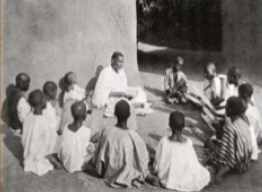 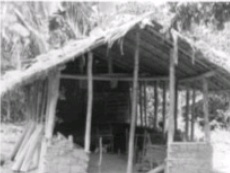 B: KUKUA NA KUENEA KWA KISWAHILI ENZI YA WAJERUMANI
Wajerumani walifika Tanganyika mnamo karne ya 19 ambapo
Tanganyika lilikuwa koloni lao. Katika karne hii, wajerumani walikuta
Kiswahili kikitumika katika nyanja zote za shughuli kisiasa, kijamii na
kiuchumi.
UTAWALA
Katika shughuli za kiutawala, Kiswahili kilitumika kama
nyenzo ya mawasiliano. Maakida walilazimika kujifunza Kiswahili ili
waweze kusimamia shughuli mbalimbali za kiserikali.
2. ELIMU
Wajerumani walitoa elimu kwa Watanganyika ili kuwaandaa kuwa
wasaidizi katika shughuli zao. Shule hizi zilifundisha masomo mengi
ambayo yote yalitumia lugha ya Kiswahili. Wajerumani walijenga shule
sehemu mbalimbali kama vile Tabora, Kigoma-Ujiji, Tukuyu, Kisangu
na Moshi ambapo Kiswahili kilizidi kufahamika zaidi.
KUKUA NA KUENEA KWA KISWAHILI ENZI YA WAJERUMANI
5. SHUGHULI ZA KIDINI.
Wajerumani walitumia pia lugha ya Kiswahili kusambaza dini ya Kikristo.
Mahubiri, nyimbo na mikutano mbalimbali iliendeshwa kwa lugha ya
Kiswahili. Hii ilichangia sana lugha ya Kiswahili kukua na kuongezeka
katika msamiati wake.












      Mahakama	        Shughuli za Kilimo    	        Dini	            Elimu
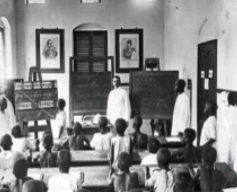 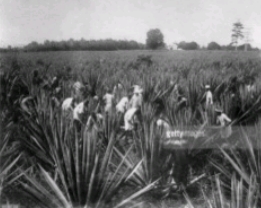 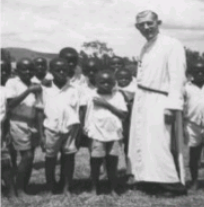 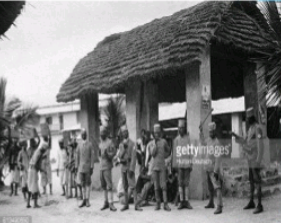 KUKUA NA KUENEA KWA KISWAHILI ENZI YA WAJERUMANI
3. MAHAKAMA.
Ili kuweza kuwatawala Waafrika, Wajerumani waliweza kuanzisha sheria mbalimbali
ikiwemo kujenga mpaka mahakama ya kusimamia sheria hizo.
Mahakama zote nchini Tanganyika ziliendeshwa kwa kutumia lugha ya Kiswahili. Hii
ilisaidia sana lugha hii kukua na kuongezeka katika msamiati wake.

4. SHUGHULI ZA KIUCHUMI.
Wajerumani walianzisha mashamba ya mikonge ambayo shughuli zake
kubwa zilikuwa zikifanywa na watumwa kutoka bara na pwani mwa
Afrika Mashariki. Kwa sababu ya utofauti wa makabila, watumwa hawa
walilazimika kutumia Kiswahili ili waweze kuwasiliana katika shughuli
zao za kiuchumi na kilimo kikiwemo.

Hii ilichangia sana kukua na kuenea kwa lugha ya Kiswahili katika
utawala wa Mjerumani.
C: KUKUA NA KUENEA KWA KISWAHILI ENZI YA WAINGEREZA
Utangulizi…
Baada ya vita ya kwanza ya dunia, koloni la Tanganyika lilitawaliwa na
Mwingireza. Waingereza walipofika walikuta tayari Mjerumani
Ameshaweka mifumo yake ya kiutawala ikiwa ni pamoja na matumizi
ya lugha ya Kiswahili katika shughuli za kidini, mahakama, elimu na
biashara. Hivyo waliendeleza mifumo hii katika utawala wao.

Mambo yaliyochangia kukua na kuenea kwa Kiswahili enzi ya Waingereza
KUSANIFISHWA KWA LUGHA YA KISWAHILI.
Kusanifisha lugha ni kulinganisha lugha na kuifanya lugha ikubalike
kwa watu wake wanaotumia lugha hiyo. Kiswahili kiliteuliwa na utawala
wa Mwingereza kuwa lugha fasaha na rasmi kutumika katika
mawasiliano. Usanifishaji huu ulifanyika kutoka katika lahaja ya
Kiunguja.
KUKUA NA KUENEA KWA KISWAHILI ENZI YA WAINGEREZA
2. ELIMU
Waingereza nao pia walitumia Kiswahili katika kufundishia
Watanganyika. Kiswahili kilitumiaka kama lugha ya kufundishia kuanzia
darasa la kwanza(1) mpaka darasa la nne(4) wakati kuanzia darasa la
tano (5) mpaka darasa la kumi na mbili (12) ; Kiswahili kilifundishwa
kama somo.

Hii ilisaidia sana lugha ya Kiswahili kuimarika katika msamiati wake,
kisha kukua na kueneo sehemu mbalimbali za pwani na bara la Afrika
Mashariki.

3. SUALA LA DINI.
Madhehebu ya Kikristo yenye asili ya Uingereza yalitambulishwa na kuanza
mafundisho yake kwa waumini wa Kikristo. Kiswahili kilitumika katika
mahubiri ya kila siku, katika tafsiri ya maandiko kutoka lugha ya Kingereza
kwenda lugha ya Kiswahili. Kuanzishwa kwa shule za Kimishenari nchini
Tanganyika. Kuanzishwa kwa mashirika mbalimbali kama vile Shirika la
University Mission to Central Africa (UMCA) la kutoka Uingereza liliingia hapa mwaka 1875.
KUKUA NA KUENEA KWA KISWAHILI ENZI YA WAINGEREZA
4. VYOMBO VYA HABARI.
Vyombo mbalimbali vya habari kama redio na magazeti vilianzishwa na
Waingereza ambavyo navyo pia vilichangia katika kukuza na kueneza
lugha ya Kiswahili. Mfano, Redio Tanganyika, gazeti la Mwangaza
vilianzishwa kwa lengo la kuwapasha habari wananchi ambao walikuwa
Watanganyika.
Kiswahili kilitumika katika kurusha matangazo kupitia vyombo hivyo
vya habari

5. JESHI LA VIKOSI VYA USALAMA.
Mfumo mzima wa jeshi na polisi katika utawala wa Mwingereza
ulitumia lugha ya Kiswahili katika utendaji kazi wake. Mfano, jeshi la
King African Reinforce ( KAR )
Hii ilisaidia sana lugha ya Kiswahili kukua na kuenea zaidi katika upwa
wa Afrika Mashariki.
KUKUA NA KUENEA KWA KISWAHILI ENZI YA WAINGEREZA
6. SUALA LA UTAWALA
Mfumo wa utawala wa Mwingereza uliweka masharti kwa wakuu wote 
( Machifu ) kufahamu kwanza lugha ya Kiswahili ili waweze kutumika
vyema katika shughuli za kiutawala.

Pia viongozi na wafanyakazi wote katika ngazi za chini serikalini
Walipaswa kujifunza na kutumia Kiswahili katika usimamizi wa
shughuli mbalimbali za kiutawala.

Masharti haya yalichochea moto katika kukuza na kueneza lugha ya
Kiswahili katika kipindi hiki cha utawala wa Mwingereza.
PICHA- KISWAHILI ENZI YA WAINGEREZA
Shuguli za Kidini   	                 Vikosi vya Usalama





  Suala la Utawala		         Vyombo vya Habari
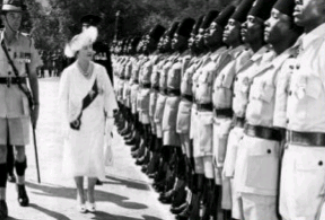 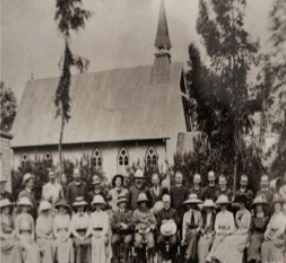 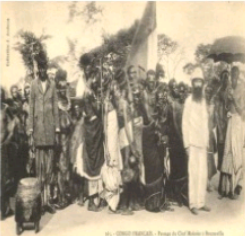 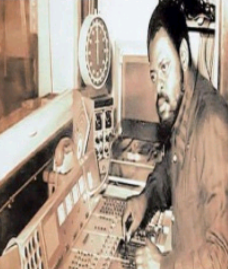 KUKUA NA KUENEA KWA KISWAHILI-BAADA YA UHURU.
Yajayo yanafurahisha….
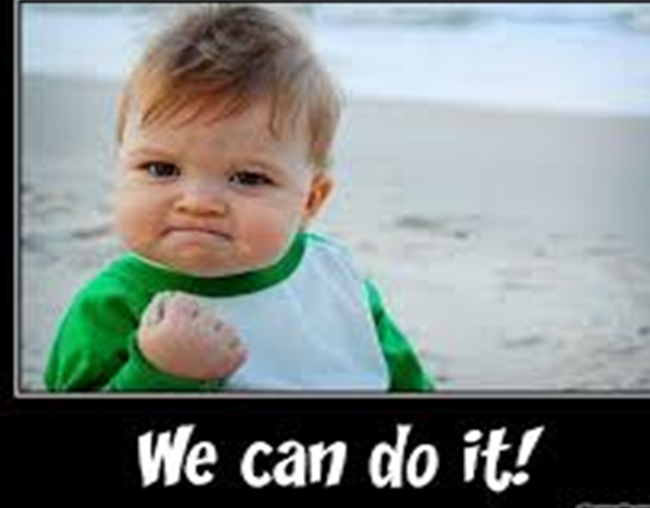 Asanteni.
KUKUA NA KUENEA KWA KISWAHILI-BAADA YA UHURU.
Baada ya uhuru wa Tanganyika kuwa Tanzania 1961, lugha ya Kiswahili ilikuwa na kuenea zaidi ukilinganisha na kipindi cha ukoloni. Yapo mambo kadha wa kadha yaliyochangia kukuza na kueneza zaidi Kiswahili.
1. Kuteuliwa kwa lugha ya Kiswahili kuwa lugha ya taifa 1964.
Kiswahili kilianza kutumika bungeni, mahakamani, kwenye mashirika ya umma, wizara za serikali zilihimizwa kutumia lugha ya Kiswahili, shughuli zote za kijamii ikiwemo ndoa, misiba vyote vilitumia Kiswahili katika mawasiliano ya kila siku.
KUKUA NA KUENEA KWA KISWAHILI-BAADA YA UHURU.
2. Kiswahili kutumika katika elimu.
Kiswahili kilianza kutumia kufundishia katika ngazi
ya shule ya msingi ( darasa la 1-7 ) na kuwa somo
katika ngazi ya sekondari mpaka chuo ( kidato cha
1-6 ) mpaka sasa. Hii imeongeza chachu kubwa
sana ya Kiswahili kukua na kuenea zaidi baada ya
uhuru.
3. Vyombo vya Habari.  Vyombo vya habari vingi vilichipuka na kuanza kutumika ili kuwapasha habari Watanzania. Magazeti, redio na runinga vilitumika katika kutoa habari mbalimbali za kijamii, kisiasa na kiuchumi. Mfano, Redio uhuru, Redio Tanzania Dar es salaam ( RTD )…Tanzania Broadcasting Corporation      ( TBC ), Independent Television ( ITV), Redio Free Afrika ( RFA )
KUKUA NA KUENEA KWA KISWAHILI-BAADA YA UHURU.
4. Kampeni za Kisiasa.
Kuanzia mfumo wa chama kimoja ( TANU-CCM )
mwaka 1961-1991,mpaka mfumo wa vyama vingi
1992 mpaka sasa, kampeni zimechangia kuibuka wa
misamiati mbalimbali inayochangia kukua na kuenea
Kiswahili. Vyama vya siasa kama vile CCM,
CHADEMA, TLP, CHAUMA, NLD, ACT, CUF ni mfano
wa vyama vya siasa ambavyo vyote hutumia Kiswahili
katika harakati zake za kampeni.
KUKUA NA KUENEA KWA KISWAHILI-BAADA YA UHURU.
5. Suala la Utawala.
   Serikali ya Tanzania ilianza kutumia Kiswahili katika bunge, mahakama na polisi ikiwa ni harakkati za kueneza Kiswahili. 

6. Suala la Dini.  Dini ya Kiislamu na Kikristo ziliendelea kutumia Kiswahili katika nyimbo, mahubiri na mikutano mbalimbali ya kidini. Pia Kiswahili kilitumika katika tafsri na ukalimani katika maandishi mbalimbali ya vitabu vya dini.

7. Biashara. Misafara ya wafanyabiashara katika 
   sehemu mbalimbali ( Pwani, Kaskazini, Magharibi na Kusini) mwa Tanzania husaidia sana katika kukuza na kueneza lugha ya Kiswahili, misafara hii  ni ndani na nje ya Tanzania.
KUKUA NA KUENEA KWA KISWAHILI-BAADA YA UHURU.
MCHANGO WA VYOMBO VYA KUKUZA NA KUENEZA LUGHA YA KISWAHILI  NCHINI TANZANIA
Vyombo mbalimbali vya kukuza na kueneza lugha ya Kiswahili
vilianzishwa baada ya uhuru. Mfano , TAKILUKI, BAKITA, BAMITA, TUKI,
UWAVITA, CHAKA, TEWW, CHAWAKAMA, TET na UKUTA.
Taasisi ya Kiswahili na Lugha za Kigeni ( TAKILUKI )
Taasisi hii ilianzishwa mwaka 1979 na inafanya kazi chini ya Wizara ya
Elimu Zanzibar. Majukumu ya taasisi hii ni pamoja na;
Kufundisha Kiswahili sanifu kwa wageni wote wanaofika nchini Zanzibar. 
Kutoa mafunzo kwa watumishi wa serikali ili kukuza ujuzi wao wa lugha ya Kiswahili.
Kutoa mafunzo ya lugha za kigeni kwa watu nchini Zanzibar.
KUKUA NA KUENEA KWA KISWAHILI-BAADA YA UHURU.
2. Baraza la Kiswahili la Taifa ( BAKITA )
Baraza hili liliundwa mnamo mwaka 1967. Majukumu ya BAKITA ni
kama yafuatayo;

 a. Kukuza maendeleo ya matumizi ya Kiswahili fasaha katika wizara mbalimbali na pengine kwa watu binafsi 
 b. Kushirikiana na mashirika, vyama mbalimbali katika Tanzania vinavyohusika na ukuzaji wa Kiswahili. Mfano. UNESCO
 c. Kusaidia serikali na Taasisi zake kutunga vitabu vya Kswahili kwa mujibu wa lugha ya kiswahili.
 d. Kuthibitisha usahihi wa lugha ya Kiswahili katika miswada mbalimbali inayotarajiwa kuingia katika lugha ya Kiswahili itakavyotumika serikalini.

   BAKITA imefanikiwa kutoa vitabu vya istilahi za kisayansi kwa lugha ya Kiswahili. Mfano, istilahi za kiuchumi, Kemia, Biolojia, Fizikia, Jiografia. BAKITA imefanikiwa kuendesha vipindi mbalimbali radioni na kwenye runinga vinavyohusu lugha ya kiswahili na kuendelea kufanya tafsiri za maandishi mbalimbali kutoka kwenye taasisi za serikali na watu binafsi.
KUKUA NA KUENEA KWA KISWAHILI-BAADA YA UHURU.
3.Baraza la Mitihani Tanzania ( BAMITA )
Lengo la chombo hiki ni kutahini Kiswahili kwa viwango tofauti tofauti
hapa nchini Tanzania. Shule za msingi, sekondari na vyuo vya kati
mpaka sasa. BAMITA limefanikiwa kutoa vitabu vyenye maswali ya
mitihani ya nyuma kama marejeleo kwa wanafunzi, vikiwemo vitabu vya
maswali ya Kiswahili. BAMITA bado halijaanza kutahini kwa kiwango
cha shahada ya chuo Kikuu. 

4. Taasisi ya Uchunguzi wa Kiswahili /Taasisi ya Taaluma ya Kiswahili ( TUKI/ TATAKI ).
Serikali ya Tanzania ilianzisha TUKI 1964 na baadae kuwa TATAKI kwa 
lengo la kuendeleza majukumu ya kamati ya kudumu ya Afrika
Mashariki. TUKI ni taasisi iliyoko Chuo Kikuu cha Dar – es –
salaam inayoshughulikia utafiti mbalimbali kuhusu lugha ya kiswahili.

TUKI huendesha uchunguzi wa lugha ya Kiswahili kwa madhumuni ya
kukuza na kustawisha lugha ya kiswahili. Kuwatia moyo waandishi wa
vitabu mbalimbali vya sarufi na fasihi na kushughulikia ukuzaji wa maneno
ya Kiswahili na utengenezaji wa kamusi mbalimbali kama vile kamusi ya
Kiswahili – Kingereza, Kingereza – Kiswahili .
KUKUA NA KUENEA KWA KISWAHILI-BAADA YA UHURU.
5. Umoja wa Waandishi wa Vitabu Tanzania ( UWAVITA).
Umoja huu ulianzishwa mwaka 1974, kwa lengo la kuwahimiza watu
kuandika mada mbalimbali za Kiswahili, kuwasaidia na kuwaelekeza
waandishi chipukizi, kuandika masuala mbalimbali yahusuyo fasihi kwa
Kiswahili.
Malengo mengine ilikuwa ni kukuza na kukitangaza Kiswahili katika
vyombo vya habari kama vile redio, televisheni na magazeti. Kutetea
maslahi ya waandishi wa Tanzania na kuwaunganisha pamoja.

UWAVITA imefanikiwa kuendesha semina na warsha mbalimbali
ikiwemo ile iliyofanyika  tarehe 26 hadi 29 Oktoba, 1987, Dar es
Salaam. Matokeo ya semina hiyo ni kuchapishwa kwa kitabu cha Fasihi,
Uandishi na Uchapishaji (1993)
KUKUA NA KUENEA KWA KISWAHILI-BAADA YA UHURU.
6. Taasisi ya Elimu ya Watu Wazima ( TEWW) 
Taasisi hii ilianzishwa mwaka1963 kama chombo cha kutoa masomo ya
jioni kwa wananchi. Taasisi hii pamoja na kufundisha masomo mengine
kwa kushirikiana na idara ya Elimu ya watu wazima, inajishughulisha
sana katika kufundisha stadi za kusoma na kuandika Kiswahili kwa
watu wazima kama mbinu ya kufuta ujinga. 

TEWW imefanikiwa kutoa masomo ya jioni kwa watu wazima katika
stadi za kusoma na kuandika Kiswahili. TEWW imekuwa mbinu ya
kufuta ujinga hapa nchini na kuanzisha maktaba na makao makuu ya
Taasisi ambayo huwasaidia wanafunzi kupata vitabu na majarida
mbalimbali ya Kiswahili. 
Hii imesaidia sana kukuza na kueneza Kiswahili hata wa wananchi
ambao walikuwa hawajui kusoma na kuandika.
KUKUA NA KUENEA KWA KISWAHILI-BAADA YA UHURU.
7. Taasisi ya Elimu Tanzania ( TET )
Taasisi hii ilianzishwa mwaka 1966, kwa lengo la kushughulikia
mitaala katika elimu. Moja ya kazi za taasisi hii ni pamoja na;

Kutayarisha muhtasari wa masomo ya shule ya msingi, sekondari
na vyuo vya elimu ya taifa. Kutayarisha na kuongoza semina
mbalimbali kwa ajili ya waalimu ili kuwawezesha kufundisha
vyema lugha ya Kiswahili. Kuandaa vitabu vya kufundishia
masomo ya shule za msingi, sekondari na vyuo vya Ualimu.

TET imefanikiwa kuandaa vitabu vya kufundishia Kiswahili
sekondari kama vile Kiswahili Kidato cha 1-4 (1996).
KUKUA NA KUENEA KWA KISWAHILI-KENYA, UGANDA NA TANZANIA
I. KISWAHILI NCHINI KENYA.
Baada ya Uhuru nchini Kenya mwaka 1963, juhudi mbalimbali za
kukuza na kueneza Kiswahili zilichukuliwa na serikali katika nyanja
mbalimbali za maisha. 

Siasa.Kiswahili kinatumika katika shughuli mbalimbali za Kisiasa hasa katika harakati za kampeni na uchaguzi wa viongozi wa serikali. 
Vyombo vya habari. Kupitia matangazo yake kwa lugha ya Kiswahili, vyombo hivi vimesaidia katika kukuza na kueneza lugha ya Kiswahili. Mfano , Kenya Broadcasting Corporation (KBC), Kenya Television Network (KTN). 

Kuundwa kwa vyombo vya kukuza na kueneza Kiswahili. Mfano, Chama cha Kiswahili cha Taifa ( CHAKITA) .
Uchapishaji wa vitabu na kamusi. Mfano wa kibabu cha Misingi ya Sarufi ya Kiswahili (2004) na Sarufi Fafanuzi ya Kiswahili (1999).
Dini. Kiswahili kinatumika katika mahubiri ya dini mbalimbali.

Hamahama ya watu. Kitendo cha Wakenya kutoka sehemu moja kwenda sehemu nyingine za Afrika Mashariki ikiwemo Tanzania, imesaidia sana katika kukuza na kueneza lugha ya Kiswahili.
KUKUA NA KUENEA KWA KISWAHILI-NCHINI KENYA
Sababu zilzochangia Kudumaa kwa Kiswahili nchini Kenya 
Sababu kuntu zilizochangia kudumaza kukua na kuenea kwa lugha
ya Kiswahili nchini Kenya ni kama zifuatazo;
 
1.Uwepo wa makabila shupavu nchini Kenya. Kama vile Maasai,
Wakikuyu, Wajaluo na Wakamba. Makaba haya yaliofia kupokea
lugha hii kwa dhati kwasababu ilionekena itaatiri lugha zao za
asili na utamaduni wao. Hivyo waliendeleza zaidi lugha za
kikabila.

2.Uwepo wa mbuga zenye wanyama wakali (Tsavo) . Mbuga hizi
zilizmbatana na misitu minene nchini Kenya. Uwepo wa wanyama
wakali kama vile simba, chui, duma, fisi  uwalizuia watu kupita kwa
miguu pamoja na wataalamu wa lugha Kiswahili kutoka sehemu moja
kwenda nyingine. Hivyo hali hii ilisababisha kudumaza maendeleo ya
Kiswahili nchini Kenya ukilinganisha na nchini Tanzania.
KUKUA NA KUENEA KWA KISWAHILI-NCHINI KENYA
3. Kiswahili kudhaniwa kuwa lugha ya Kitumwa.
Wakenya walianza kubeza lugha ya Kiswahili kama lugha duni na ya
kitumwa kwa sababu Kiswahili kilitumiwa na watumwa waliongia nchini
Kenya. Hivyo kilidhaniwa kuwa lugha ya kitumwa.

4. Mfumo wa elimu nchini Kenya. 
Mfumo wa elimu nchini Kenya haukuruhusu Kiswahili kutumika kama
lugha ya kufundishia, bali  lugha za kikabila ziliruhusiwa na kama
lugha ya kufundishia shuleni kwa masomo yote isipokuwa Kiingereza.
Hivyo hali hii ilidumaza sana lugha ya Kiswahili nchini Kenya
ukilinganisha na nchini Tanzania
5. Sera mbovu za Utawala nchini Kenya.
Nchini Kenya lugha ya Kingereza ilipewa kipaumbele sana kutumika
katika mawasiliano ikifuatiwa na lugha za kikabila. Kiswahili kilikuwa
cha mwisho baada ya lugha hizo mbili. Hii ilichangia Kiswahili
kutokukua na kuenea sana kama ilivyo nchini Tanzania.
KUKUA NA KUENEA KWA KISWAHILI-NCHINI UGANDA
Utangulizi…
Kiswahili kiliingia nchini Uganda mnamo karne ya 19. Hii ilitokana
na misafara ya waarabu ambao walifika kwenye makao makuu ya
mfalme Kabaka wa Buganda. Lengo la misafara hiyo ilikuwa ni
kutafuta fursa mpya ya kufanya biashara pamoja na kueneza dini ya
kiislamu.
Kiswahili kilihusishwa na lugha ya Kiiskamu. Wamishionari walioneza Ukristo (White Fathers na Church Missionary Society ) walifanya juhudi zote za kupinga matumizi ya Kiswahili kwa sababu Kiswahili kilihusishwa na biashara ya utumwa na dini ya Kiislamu hivyo walikipiga marufuku. 
Uwepo wa kabila shupavu la Baganda. Kiswahili kilikumbana na changamoto ya makabila yenye msimamo mkali kama lile la Baganda ambalo halikuwa tayari kutumia Kiswahili kwa kukihisisha na lugha ya kitumwa.
KUKUA NA KUENEA KWA KISWAHILI-NCHINI UGANDA
3. Kuteuliwa kwa Kingereza kuwa lugha ya taifa. 
Baada ya majadiliano ya muda mrefu, kuhusu lugha ipi itumike kama
lugha rasmi nchini Uganda; hatimaye mwaka 1930 serikali ya
Kiingereza ilipitisha Kingereza kuwa lugha rasmi nchini Uganda. Hii
ilichangia Kiswahili kukosa nguvu katika mawasiliano ya kila siku.

4. Kiswahili kilichelewa sana kuingia nchini Uganda ( karne ya 19 ) ukilinganisha na Kenya na Tanzania. Hii ni kwa sababu nchi ya Uganda iko mbali na ukanda wa Pwani ya Afrika Mashariki kuliko Tanzania na Kenya.